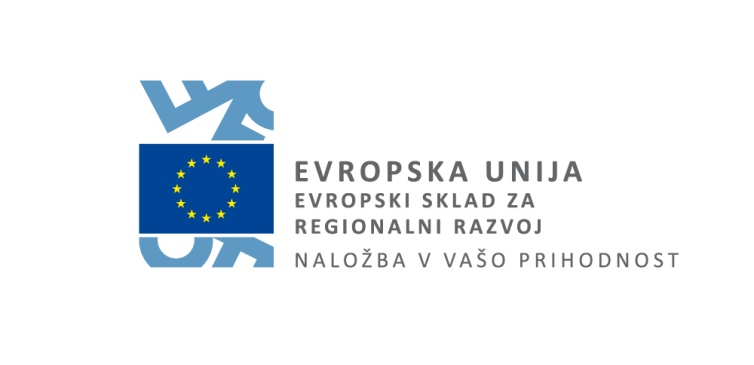 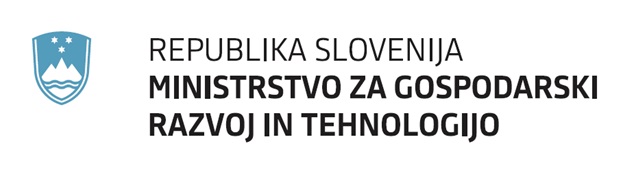 LAS PROJEKT SODELOVANJA
“Zgodbe rok in krajev”
PARTNERJI:
LAS SRCE SLOVENIJE
LAS DOBRO ZA NAS
LAS DOLENJSKA IN BELA KRAJINA
LAS ZASAVJE
LAS MED SNEŽNIKOM IN NANOSOM
LAS PO POTEH DEDIŠČINE OD TURJAKA DO KOLPE
LAS STIK
LAS PRLEKIJA
LAS NOTRANJSKA
LAS S CILJem
LAS MEŽIŠKE DOLINE
LAS SRCE SLOVENIJE
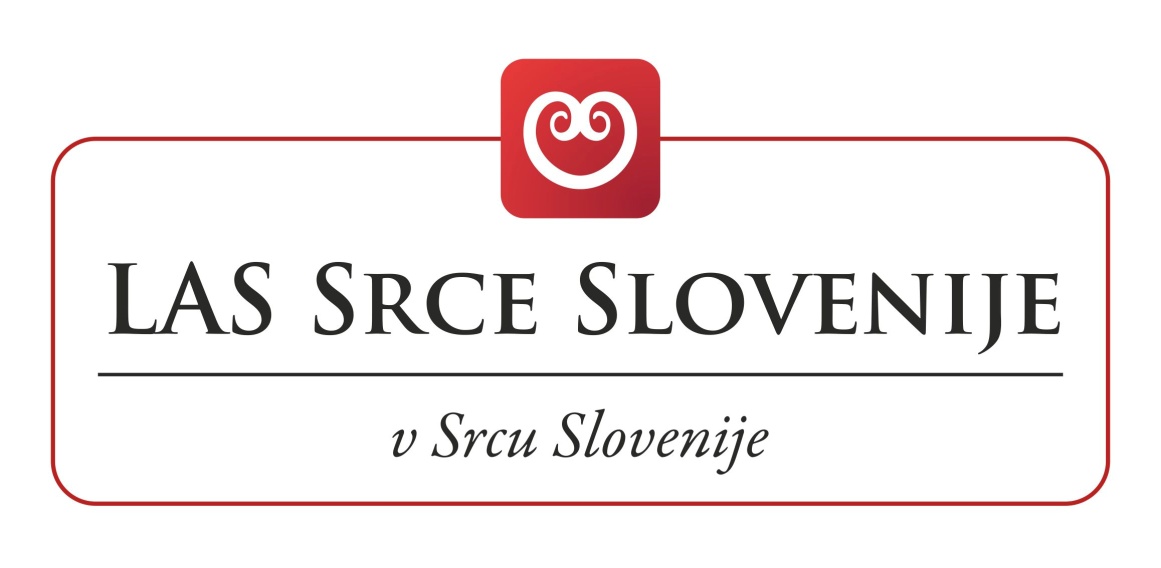 Občine:
Dol pri Ljubljani, Kamnik, Litija, Lukovica, Moravče in Šmartno pri Litiji
IZZIVI IN PREDNOSTI
Kaj so specifični izzivi vašega območja na področju rokodelstva?
 
Vključevanje novih rokodelcev
Večja motiviranost rokodelcev za sodelovanje na dogodkih in  izobraževanjih
Iskanje novih prodajnih poti za rokodelske izdelke
Kaj so prednosti vašega območja na področju rokodelstva? 
 
Mreža rokodelcev Srca Slovenije povezuje tradicionalna rokodelska znanja s sodobnimi podjetniškimi pristopi. Hkrati spodbuja k večji kakovosti rokodelskih izdelkov in njihovi širši promociji, prenosu znanj na mlajše generacije in k učinkovitejšemu skupnemu trženju doma in po svetu. Deluje od aprila 2014. V Mreži rokodelcev Srca Slovenije je trenutno 72 članov, med katerimi so posamezni rokodelci, trgovine z rokodelskimi izdelki ter društva in organizacije. 

Znak kakovosti rokodelskih izdelkov Srca Slovenije
      Proces pridobivanja znaka kakovosti rokodelskih izdelkov Srca Slovenije, omogoča rokodelcem pridobivanje novih možnosti za razvoj izdelkov in embalaže.

Rokodelske novice
      Izhajajo mesečno in so namenjene povezovanju, sodelovanju in promociji posameznih rokodelcev iz Mreže Srca Slovenije in predstavitvi aktivnosti konzorcija rokodelskih centrov Srca Slovenije

Dnevi odprtih vrat 
      Povezava rokodestva in turizma na območju Srca Slovenije
LAS DOBRO ZA NAS
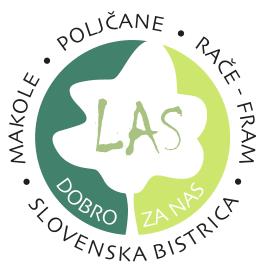 Občine:
Makole, Poljčane, Rače-Fram in Slovenska Bistrica
IZZIVI IN PREDNOSTI
Kaj so specifični izzivi vašega območja na področju rokodelstva?

Eden ključnih izzivov našega območja na področju rokodelstva je prepoznavanje rokodelk in rokodelcev. Ugotoviti želimo, kdo so ljudje, ki se na našem območju ukvarjajo z rokodelstvom in kakšne so njihove zgodbe. Hkrati želimo ugotoviti, katera rokodelska znanja so na našem območju še prisotna in živa, kakšne so možnosti za njihov prenos ter kakšen je njihov razvojni potencial. Ob tem je pomembno, da težimo k ohranjanju rokodelskih znanj, ki so še živa, in k ponovni obuditvi rokodelskih znanj, ki so se že izgubila.
 
Kaj so prednosti vašega območja na področju rokodelstva?

Naša prednost je Center domače in umetnostne obrti Slovenska Bistrica, ki predstavlja povezovalni člen med rokodelkami in rokodelci našega območja. S povezovanjem v Konzorcij rokodelskih centrov Slovenije in s podporo lokalnega okolja Center domače in umetnostne obrti Rokodelska zadruga z. b. o., so. p. postavlja trdne temelje za nadaljnji razvoj rokodelstva pri nas. Pomemben korak k razvoju rokodelstva in njegovih potencialov je akcijski načrt Rokodelstvo – izziv in priložnost, ki ga uresničujemo skupaj z Občino Slovenska Bistrica.
LAS DOLENJSKA IN BELA KRAJINA
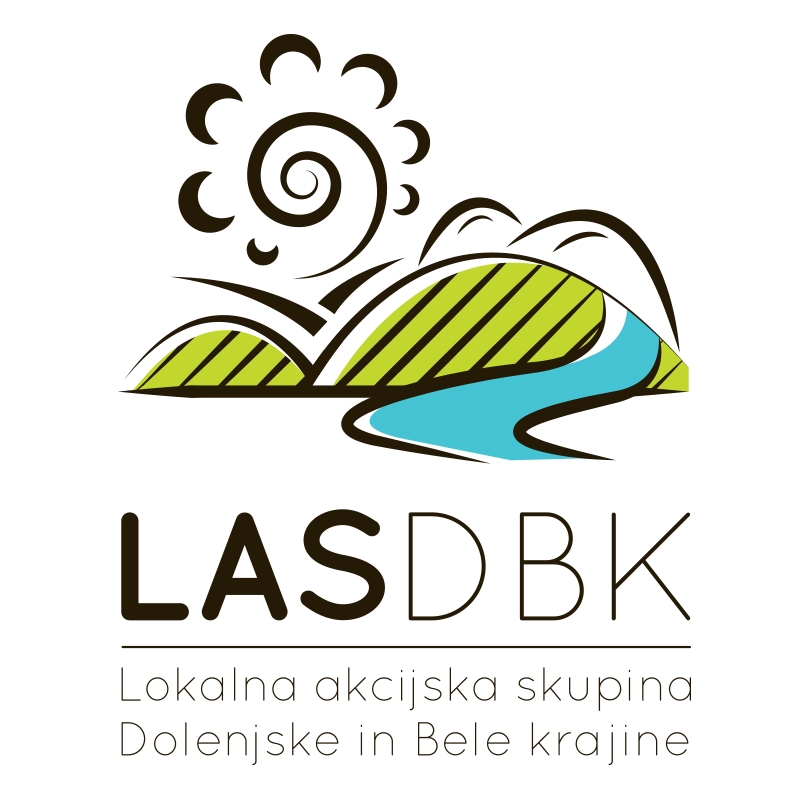 Občine: 
Črnomelj, Metlika, Mirna, Mirna Peč, Mestna občina Novo mesto, Mokronog-Trebelno, Semič, Straža, Šentjernej, Šentrupert, Škocjan in Šmarješke Toplice
IZZIVI IN PREDNOSTI
Kaj so specifični izzivi vašega območja na področju rokodelstva?

Specifični izzivi našega območja na področju rokodelstva (LAS Dolenjska in Bela krajina) so bolj obsežni kot prednosti.
Povezati rokodelce na območju 12ih občin v vodeno mrežo z rednimi srečanji, skupni promociji in udejstvovanju na dogodkih 
Večja prepoznavnost izdelkov in tudi rokodelcev samih iz območja 
Izziv je že najti aktivne rokodelce, ki si želijo sodelovati drugimi rokodelci, so pozitivno naravnani in iščejo rešitve 
Izziv je vzpostavitev rokodelskega centra oz. institucije kot podpornega okolja za rokodelce – ki bi rokodelce dolgoročno povezoval (sedaj ga na območju nimamo) – neodvisno od projektov oz. nepovratnih sredstev 
Izziv je vzpostavitev »platforme« za trženje 
Izziv je spodbuditi lokalno prebivalstvo k nakupu kvalitetnih rokodelskih izdelkov
Kaj so prednosti vašega območja na področju rokodelstva?

Še veliko potenciala v naših rokodelcih: za nadgradnjo njihovih izdelkov, prilagoditvi za trg in v smeri uporabnosti rokodelskih izdelkov 
Želja po povezovanju in sodelovanju prihaja s terena 
Kakovostni izdelki domače in umetnostne obrti – nekateri z že razvito zgodbo
LAS ZASAVJE
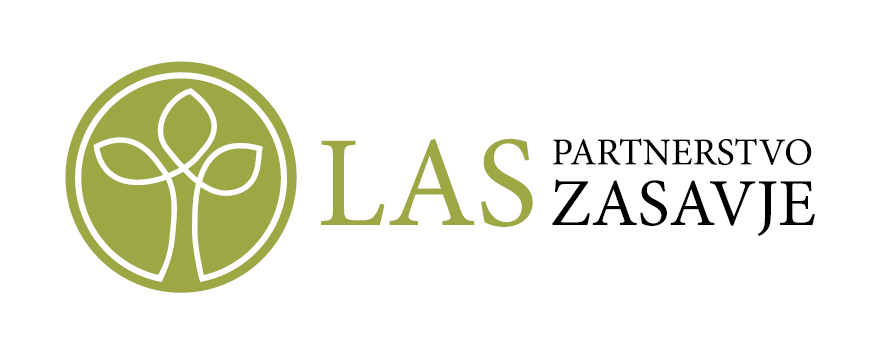 Občine: 
Zagorje ob Savi, Trbovlje, Hrastnik
IZZIVI IN PREDNOSTI
Kaj so specifični izzivi vašega območja na področju rokodelstva?

Kot osnovni fundamentalni izziv nam predstavlja popis mreže rokodelcev z našega območja (tako tistih z ustreznim certifikatom kot tistih, ki imajo interes pridobivanja le-tega), ker obstoječe baze rokodelcev z območja našega LAS ni. 
Seveda pa ne želimo ostati le pri tem, ampak se mora pridobljeni popis implementirati tudi v samo izvedbo preko izvedenih raznih izobraževalnih vsebin. Predvsem so specifični izzivi našega območja na področju rokodelstva sledeči:
Preko izvedenih promocijskih in strokovnih dogodkov, ki se bodo izvajali v okviru operacije, krepitev družbene moči in lastnih kapacitet rokodelcev,
V sklopu raznih izobraževalnih vsebin za usposabljanje in izvedenih interaktivnih delavnic za prenos znanja z različnih področij, oblikovanje novih produktov s področja rokodelstva iz območja našega LAS, ki bodo predstavljali vpetost lokalnega okolja, značaja naših ljudi in dolgoletne kulturne tradicije s področja rudarstva, steklarstva in kmetijstva (le-ti produkti bodo predstavljali pomemben element promocije Zasavja),
Krepitev sodelovanja rokodelcev z družbeno odgovornim gospodarstvom in mediji (tudi preko oglaševanja same operacije kot tudi aktivnosti znotraj le-te), s čimer se bo dvigal ugled in pomen rokodelstva.
Kaj so prednosti vašega območja na področju rokodelstva?

Vsekakor lahko pri tem izhajamo iz dolgoletne steklarske in rudarske tradicije, ki predstavljajo velik vir za rokodelsko dejavnost. Naše območje predstavlja tudi pomemben vir kmetijske dejavnosti, iz česar tudi izhajajo starodavne rokodelske dejavnosti (kot npr. izdelovanje različnih izdelkov iz šibja …), ki jih je potrebno s tovrstnimi operacijami le še oživiti in spodbujati. Seveda pa glavno prednost vidimo v ljudeh, tako tistih, ki so neformalno že pričeli z rokodelsko dejavnostjo, kot tistih, katerih ideje se še niso implementirale v konkretne izvedbe in zgodbe. Pri tem je potrebno izpostaviti številne brezčasne ideje, ki se rojevajo v njihovih glavah in izpod njihovih rok. Velika prednost našega območja je tudi dokaj veliko bogastvo naravnih materialov, ki predstavljajo pomemben vir za rokodelske izdelke (premog, les …).
LAS MED SNEŽNIKOM IN NANOSOM
Občine: 
Ilirska Bistrica, Pivka in Postojna
IZZIVI IN PREDNOSTI
Kaj so specifični izzivi vašega območja na področju rokodelstva?
Regija še nima rokodelskega centra, niti izdelanega popisa - mreže rokodelcev, zato je znanje razpršeno, skrito / bolj zasebno ali povezano v posamezne nepovezane manjše enote in iniciative.
 
  
Kaj so prednosti vašega območja na področju rokodelstva?
Naš LAS (med Snežnikom in Nanosom) zajema tri občine, v marsičem podobne, a kljub temu raznolike. Ocenjujemo, da bomo odkrili in povezali veliko rokodelcev iz različnih področij. Ker gre za regijo z veliko ruralnega območja, je marsikje praksa - življenje s tradicionalnimi rokodelskimi produkti - še živa. Pozitivno je tudi odkritje, da se z rokodelstvom ukvarja vse več mlajših, ki tehnike uporablja v originalni ali prirejeni, bolj sodobni različici in imamo že nekaj primerov tradicionalnih tehnik v kombinaciji z novejšimi materiali in oblikami.
LAS PO POTEH DEDIŠČINE OD TURJAKA DO KOLPE
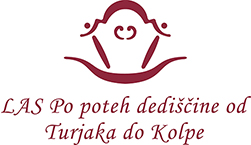 Občine: 
Dobrepolje, Kočevje, Kostel, Loški Potok, Osilnica, Ribnica, Sodražica, Velike Lašče
IZZIVI IN PREDNOSTI
Kaj so specifični izzivi vašega območja na področju rokodelstva?
 
Analiza stanja rokodelcev po občinah
Zajem celotnega območja LAS Po poteh dediščine od Turjaka do Kolpe
Vedenje oz. zavedanje rokodelstva kot turističnega potenciala 

 Kaj so prednosti vašega območja na področju rokodelstva?

Dolga tradicija rokodelstva 
Bogata nesnovna in snovna kulturna dediščina 
Geografska označba »Ribniška suha roba«, ki zajema območje 6 občin (Ribnica, Kočevje, Sodražica, Loški Potok, Velike Lašče in Videm-Dobrepolje)
LAS STIK
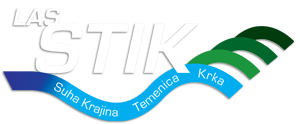 Občine: 
Dolenjske Toplice, Ivančna Gorica, Trebnje in Žužemberk
IZZIVI IN PREDNOSTI
Kaj so specifični izzivi vašega območja na področju rokodelstva?
 
Kakšno obliko naj imam kot rokodelec, da bo za vse prav? (s.p., Osebno dopolnilno delo…)
Kako sem lahko drugačen od drugih rokodelcev
Kako uporabiti sodobne oblike oglaševanja prek socialnih omrežij, da dosežem svoje kupce
Kakšna je moja zgodba, ali je res tako pomembna
Kako najti primerne sogovornike v različnih turističnih organizacijah, kjer bi lahko prodajal svoje izdelke in kakšno pogodbo skleniti z njimi
Rokodelstvo: - kako priti do rokodelcev, kako jih animirati da bodo zares sodelovali v projektu, kako z njimi razviti zgodbo od začetka do konca.

Kaj so prednosti vašega območja na področju rokodelstva?
 
Ocenjujemo, da so še na terenu Rokodelci s tradicionalnimi znanji, vendar verjetno nimajo oblike preko katere bi lahko prodajali svoje izdelke
Nekaj mladih, brez zaposlitve, ki so se lotili neke oblike rokodelstva
LAS PRLEKIJA
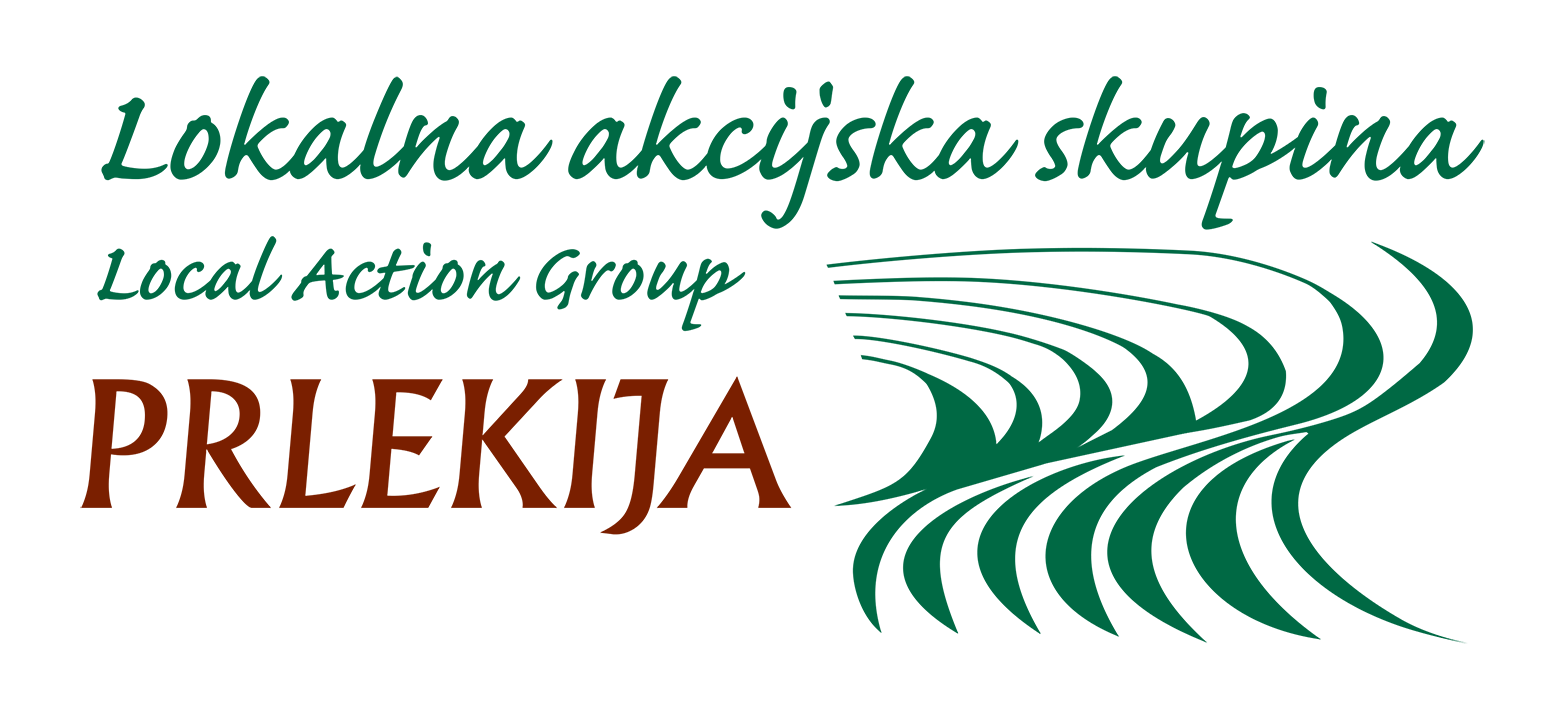 Občine:
Apače, Gornja Radgona,Križevci, Ljutomer, Radenci, Razkrižje, Sveti Jurij ob Ščavnici, Veržej
IZZIVI IN PREDNOSTI
Kaj so specifični izzivi vašega območja na področju rokodelstva?

ustvariti okolje, za razvoj rokodelskih poklicev
prenesti in nadgraditi znanja in spretnosti na mlade
najti nove tržne poti za rokodelske izdelke
pomoč pri prepoznavnosti posameznih rokodelcev in njihovih izdelkov
rokodelstvo in kulturno dediščino vključevati v turistično ponudbo regije
 
Kaj so prednosti vašega območja na področju rokodelstva?

ohranjena znanja in spretnosti posameznih tradicionalnih rokodelcev
bogata kulturna dediščina s področja rokodelstva
 kvalitetni dogodki za javnost, ki so povezani z rokodelskim vsebinami
delujoč rokodelski center – Center DUO v Veržeju (razstavni prostor, opremljena delavnica, knjižnica, prodajni prostor…)
LAS NOTRANJSKA
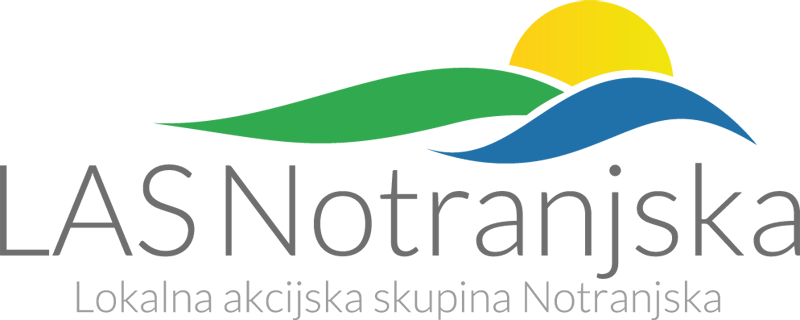 Občine: 
Bloke, Cerknica, Loška dolina
IZZIVI IN PREDNOSTI
Kaj so specifični izzivi vašega območja na področju rokodelstva?
 
Eden od izzivov je sigurno pridobiti sliko stanja rokodelstva na območju LAS, zato bo za nas popis rokodelcev ena ključnih nalog operacije. Velik poudarek bo namenjen izobraževanju in usposabljanju rokodelcev in potencialnih rokodelcev, prenosu tradicionalnih znanj in veščin ter vzpostavitvi mreže rokodelcev in promociji njihovega dela in produktov.
 
Kaj so prednosti vašega območja na področju rokodelstva?

Območje Notranjske ima bogato kulturno dediščino, ki se ohranja preko raznovrstnih aktivnosti, predvsem lokalnih društev. Izdelki iz lesa, ki ga je na tem območju v izobilju, so od nekdaj značilni za to območje, ki pa so se skozi obdobje spreminjali. Nekoč je bil večji poudarek npr. na sedlarstvu in kolarstvu, kar je bilo povezano s furmanstvom, danes ostajajo aktualni še izdelki suhe robe in drugi leseni izdelki z uporabno vrednostjo.
LAS S CILJem
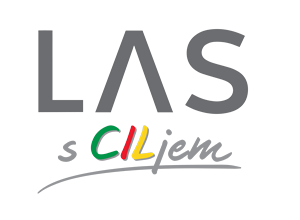 Občine: 
Cerkno, Idrija in Logatec
LAS MEŽIŠKE DOLINE
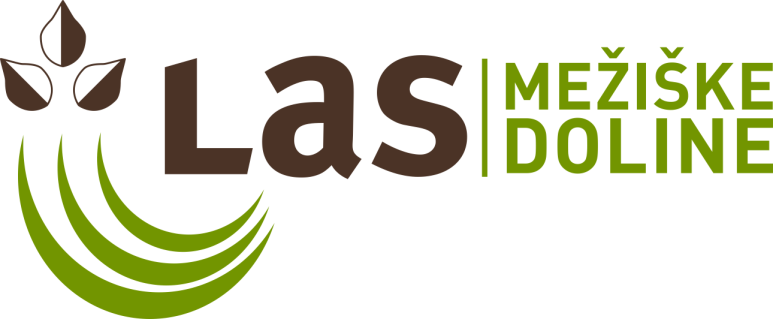 Občine: 
Črna na Koroškem, Mežica, Prevalje, Ravne na Koroškem
IZZIVI IN PREDNOSTI
Kaj so specifični izzivi vašega območja na področju rokodelstva?
 
Pestrost rokodelskih izdelkov (različni materiali, tehnike izdelave, …),
Število rokodelcev na območju, od mladih do starejših
Veliko rokodelskih izdelkov s certifikatom Art & Craft Slovenija
Prenos rokodelskih znanj v družini – iz roda v rod
Aktivni rokodelci, ki si želijo povezovanja in sodelovanja 

Kaj so prednosti vašega območja na področju rokodelstva?
Povezati rokodelce območja in jih usmeriti k skupnemu reševanju prepoznanih problemov
Skupni nastop rokodelcev v lokalnem okolju, regiji in širše
Dvigniti nivo prepoznavnosti in cenjenosti izdelkov domače in umetne obrti v lokalnem okolju
Spodbuditi lokalne akterje (občine, podjetja, ustanove, …. in prebivalstvo), da podprejo razvoj rokodelstva  na območju, …
VODILNI PARTNER
LAS SRCE SLOVENIJE
NASLOV: Jerebova ulica 14
POŠTNA ŠTEVILKA IN POŠTA: 1270 Litija
KONTAKTNA OSEBA: Saša Ceglar Vidmar
TELEFON: +386 1 8962 713
E-NASLOV: las@razvoj.si